ザ・ノーツ研究会
Notes/Domino V14 新機能 検証
2024.02.16 (Fri)
© 2023 Notes Consortium
メールの遅延配信
－  2 －
V14のメール新機能1
遅延配信
送信時の設定が簡単になった
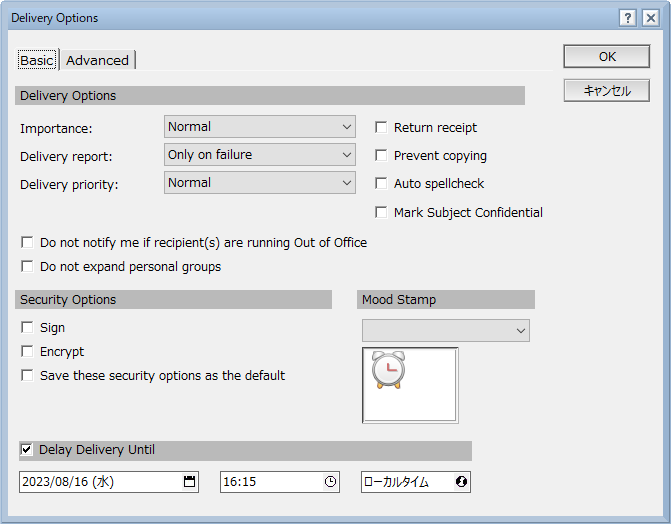 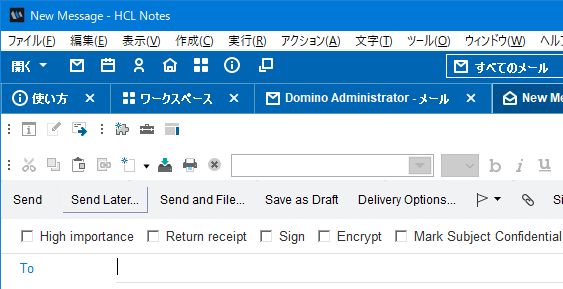 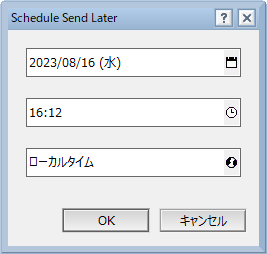 V14～
V10～V12.0.2
－  3 －
配信遅延の準備作業
メールポリシーを設定する
「ユーザーにメール送信時刻のスケジュールを許可する」の「はい」にチェックを付けて保存する




メールDBにポリシーを適用
サーバーコンソールで「tell adminp process mail policy」を実行
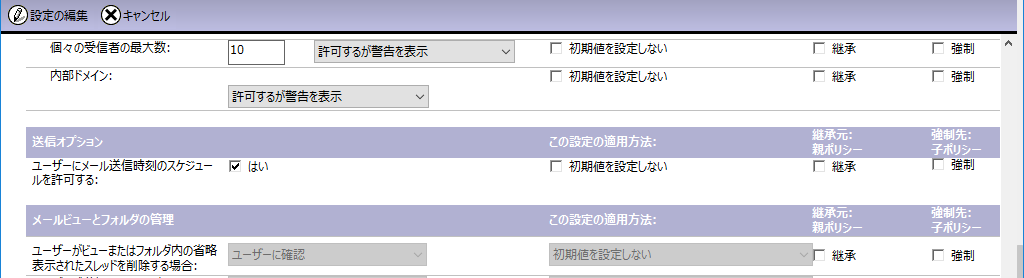 「初期値を設定しない」のチェックは外すこと！
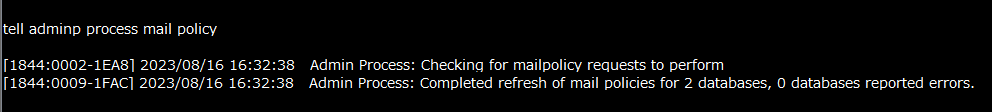 －  4 －
外部メール通知
－  5 －
V14のメール新機能2
外部メール通知
外部ドメインから届いたメールの件名や本文を加工できる
「すべてのメッセージに対して有効」でも内部ドメインは無視される
相互認証による別Notesドメイン間のメールは対象外
件名の場合
件名の先頭に指定した文字列を挿入できる
メッセージの場合
メッセージの先頭に指定した文字列またはHTMLを挿入できる
メッセージが署名されている場合は加工不可（未評価）
－  6 －
外部メール通知の設定
サーバー設定文書で行う
「ルーター/SMTP」-「拡張と制御」-「SMTPインバウンド」
追加するテキストは件名もしくは本文のいずれかのみ
両方に設定することは出来ないので注意！
設定は即時反映
サーバー再起動不要！
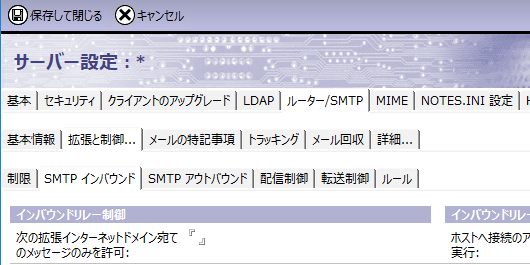 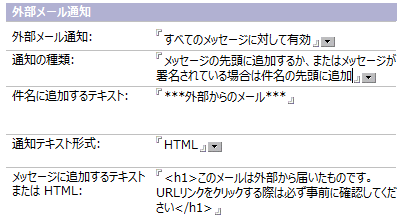 －  7 －
受信メールの確認結果1（件名に挿入）
内部からのメールと外部からのメールを受信した結果
メールジャーナルも加工されているのでRouterタスクで行われていると思われる
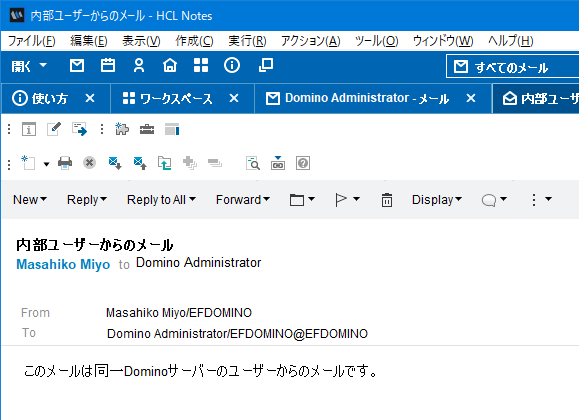 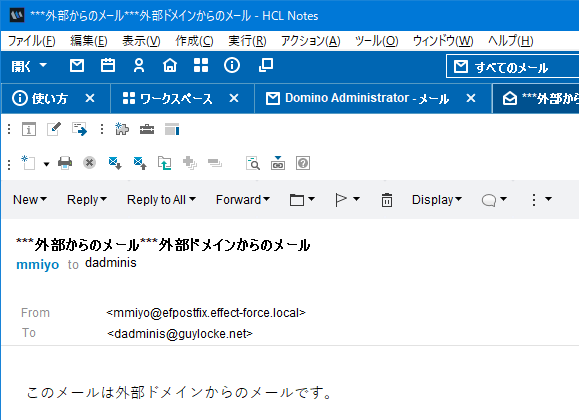 内部からのメール
外部からのメール
－  8 －
受信メールの確認結果2（メッセージに挿入）
内部からのメールと外部からのメールを受信した結果
メッセージに挿入する場合、改行なども考慮した方がよさそう
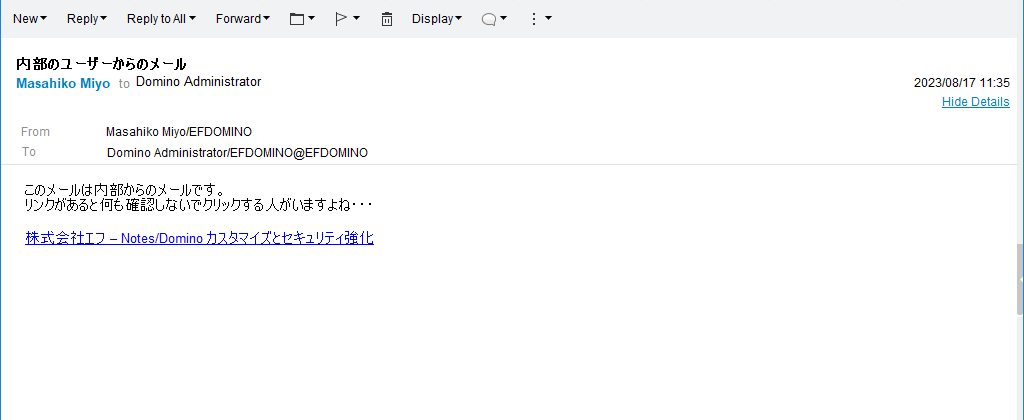 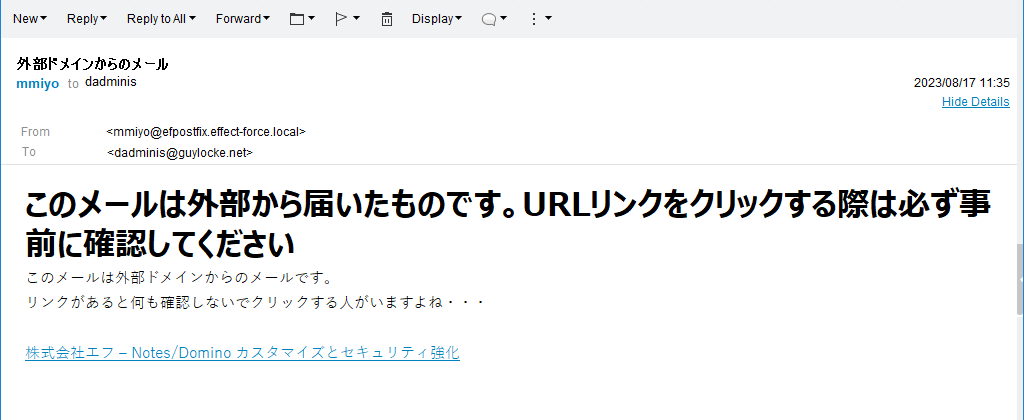 内部からのメール
外部からのメール
－  9 －
メールマージ（差込印刷）
－  10 －
V14のメール新機能3
メールマージ（差込印刷）
Excelファイルの内容を元にメールを一斉送信
宛先（To、Cc、bcc）、件名、添付ファイルが設定可能
添付ファイルはファイルのパスを設定
ファイルは存在している必要あり！
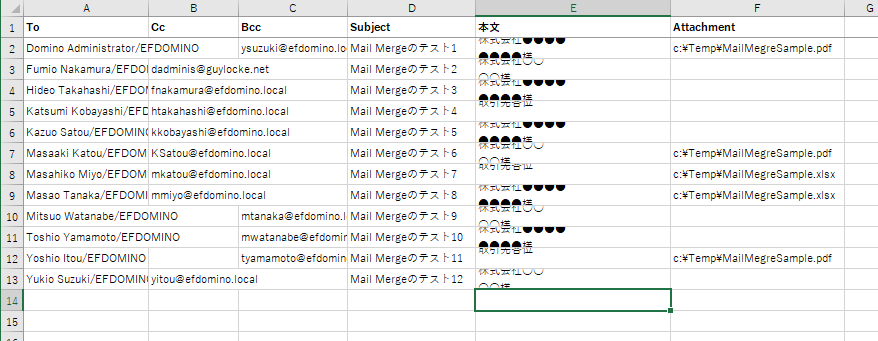 －  11 －
V14のメール新機能3
差し込み印刷を作成するには？
メールのビュー（受信ボックス or 全ての文書）で実行可能
[Mail Merge]というメニューをクリック
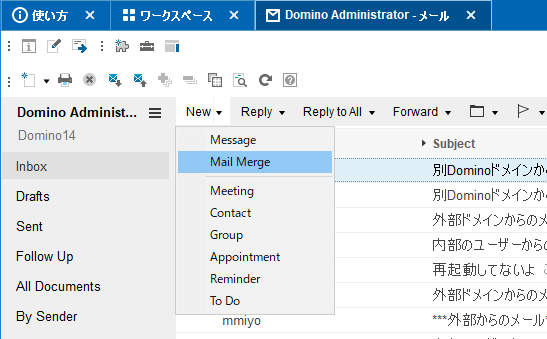 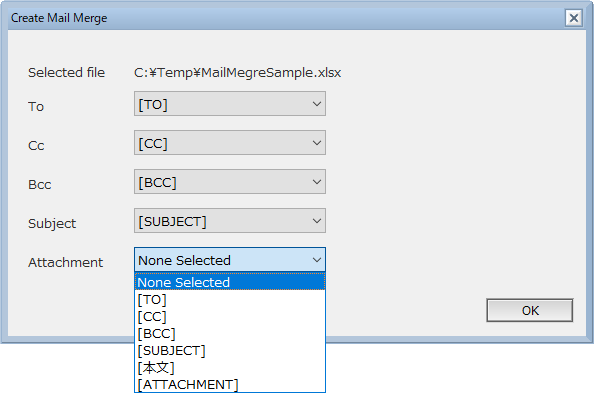 Excelの1行目の値を元に自動反映
なぜか、”Attachment”だけ反映されない･･･
－  12 －
V14のメール新機能3
メールを編集しよう
新規メール画面で編集可能
実はこの時点でメール文書はドラフト保存されている
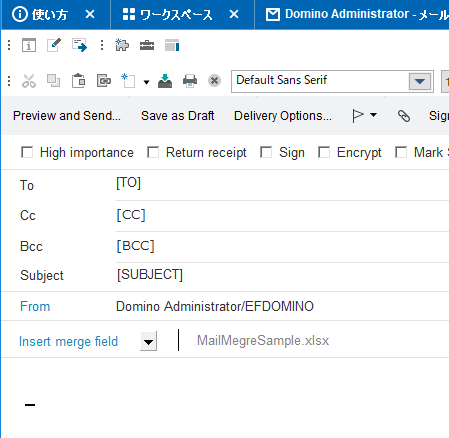 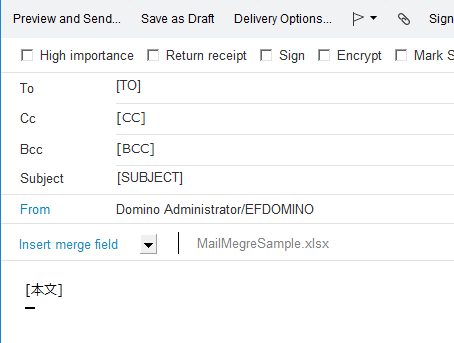 [Insert merge field]をクリックすると
メール本文に項目をセットできる
新規メール画面になり、
設定した項目が各フィールドにセットされる
“Attachment”はどこに？？？
－  13 －
V14のメール新機能3
送信するその前に！
[Preview and send...]をクリックすると送信メールのプレビューが表示される
そのまま送信も出来るし、再編集も可能
[Continue Editing]でメールの編集画面に戻る
[Send Mail Merge]でメールを送信する
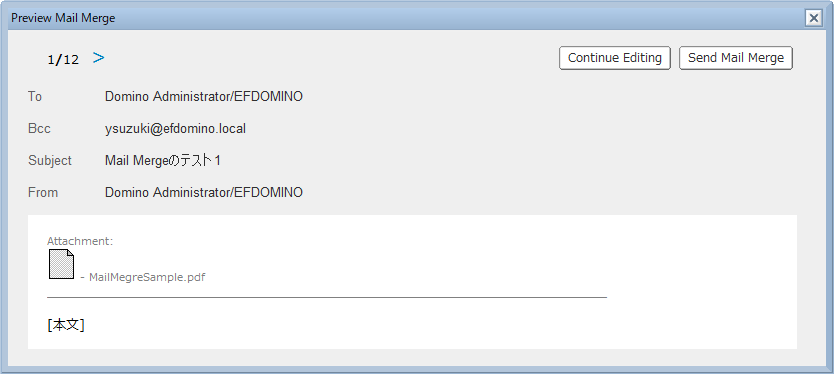 Excelの行数分、作成されるのでそれぞれ確認可能
－  14 －
V14のメール新機能3
送信したメールはどうなる？
送信したメールは[Sent]ビューに格納される
ファイルも添付されているみたい
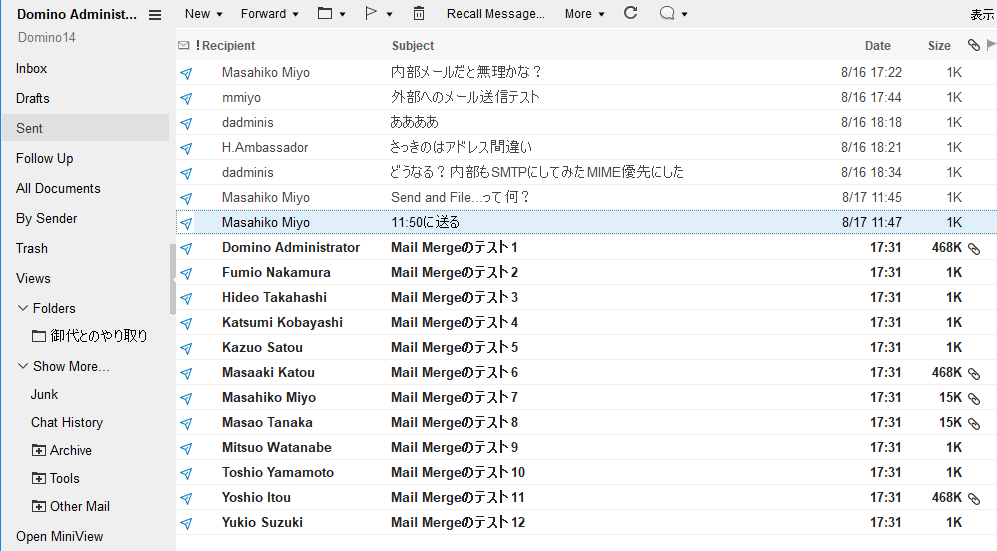 －  15 －
V14のメール新機能3
ちゃんと送れているの？
受信したメールを確認すると･･･
添付ファイルのアイコンは反映されない
「本文」は適用されない!?
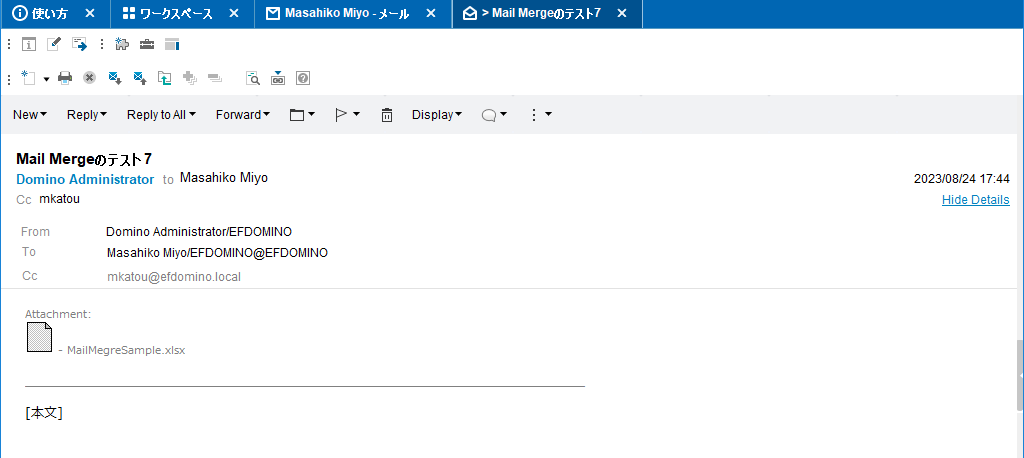 [本文]って・・・
－  16 －
V14のメール新機能3
本文は適用されない？
ヘッダ行が日本語はNG!
ヘッダ行を”Body”にしてみると･･･
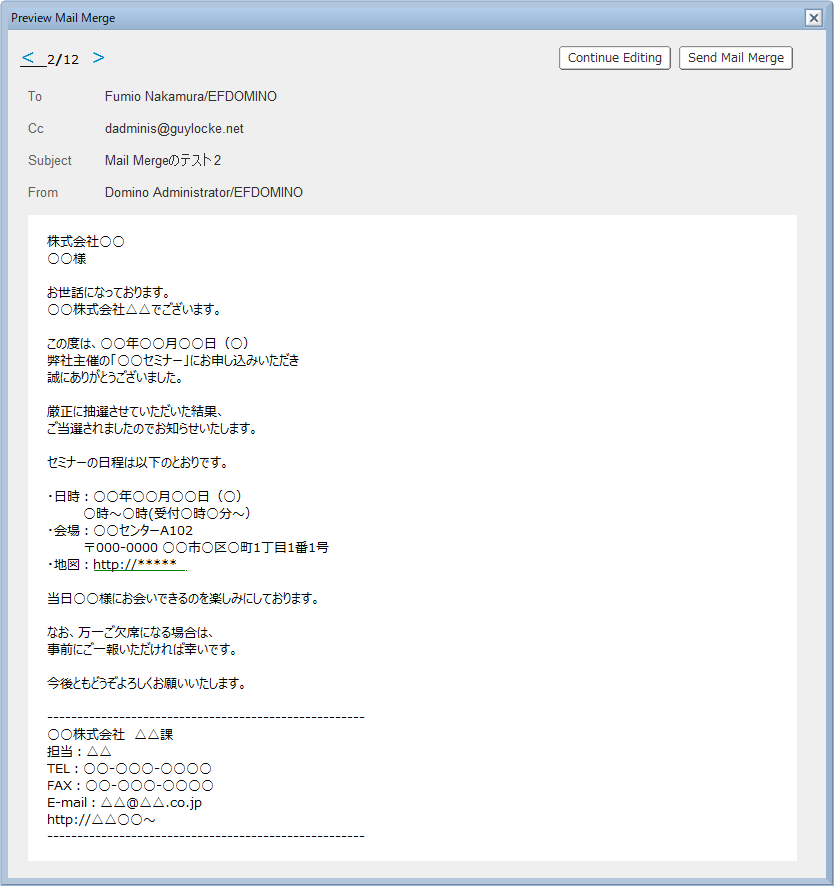 大成功！＼(^o^)／
－  17 －
V14のメール新機能3
他のヘッダを日本語にしたら？
ToとかCCを日本語にしてみよう





普通に送信出来ました
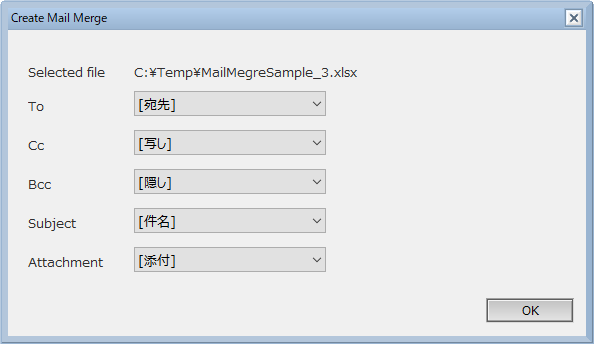 －  18 －
V14のメール新機能3
利用条件は？
NotesクライアントStandard版であること
メールDBに「文書の削除」の権限があること
テーマが「Notes 11のテーマ」であること
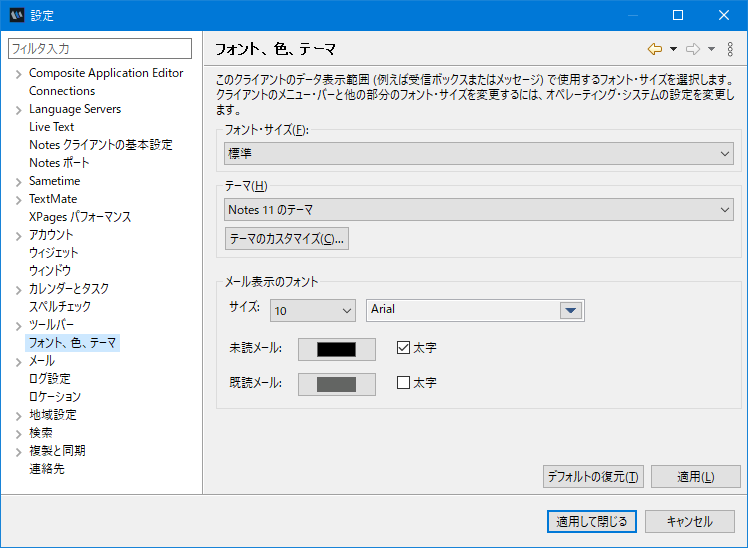 ポリシーでの制御は出来なさそうなので、利用させたくない場合は要注意！
－  19 －
VerseとNomad
－  20 －
VerseとNomad
実は最初から使える
インストール作業は不要
Verseは3.1.0がインストール済
Nomadは1.0.9がインストール済
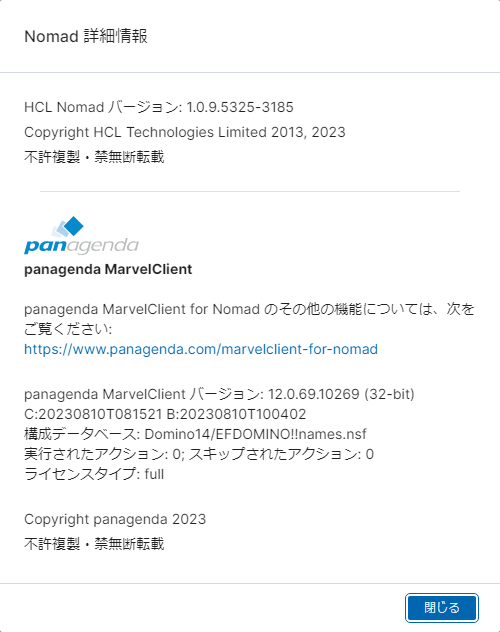 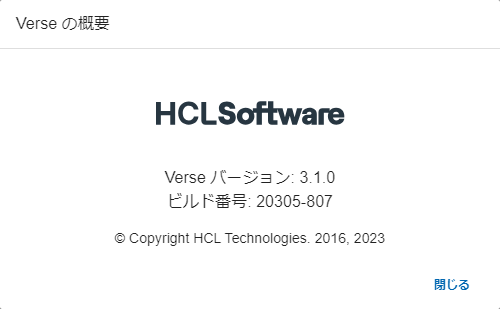 －  21 －
メール/カレンダー機能
－  22 －
メール機能の強化
Outlook からの .msg ファイルのサポート
Outlookから「****.msg」というファイルが添付されていても表示できるようになった
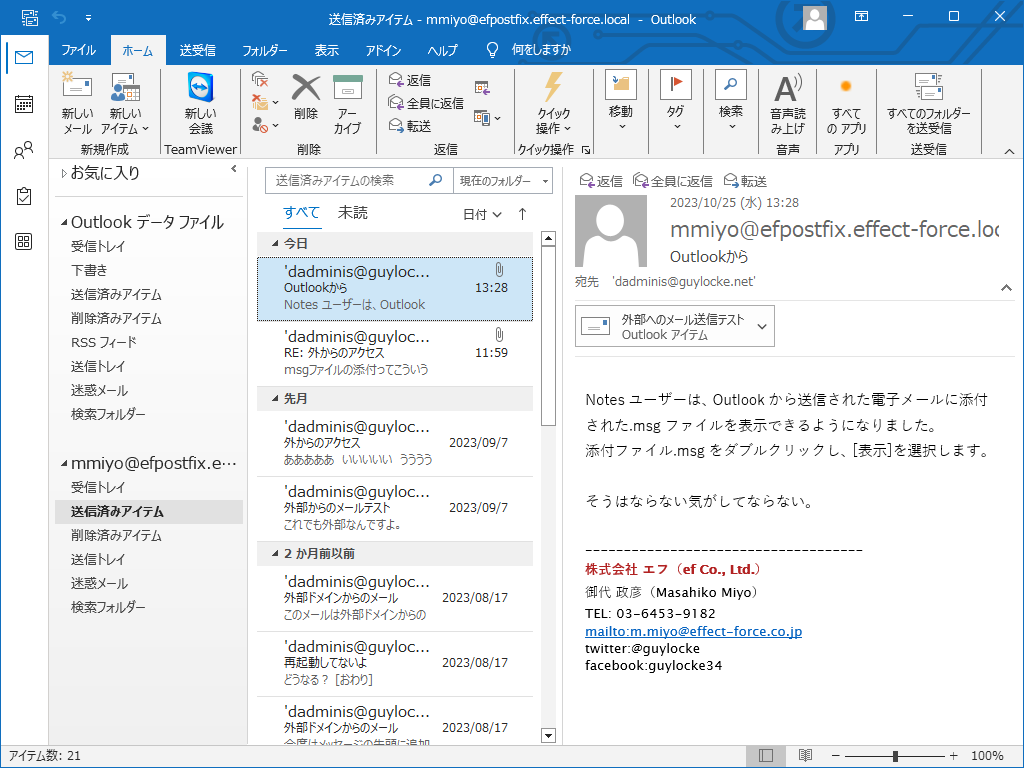 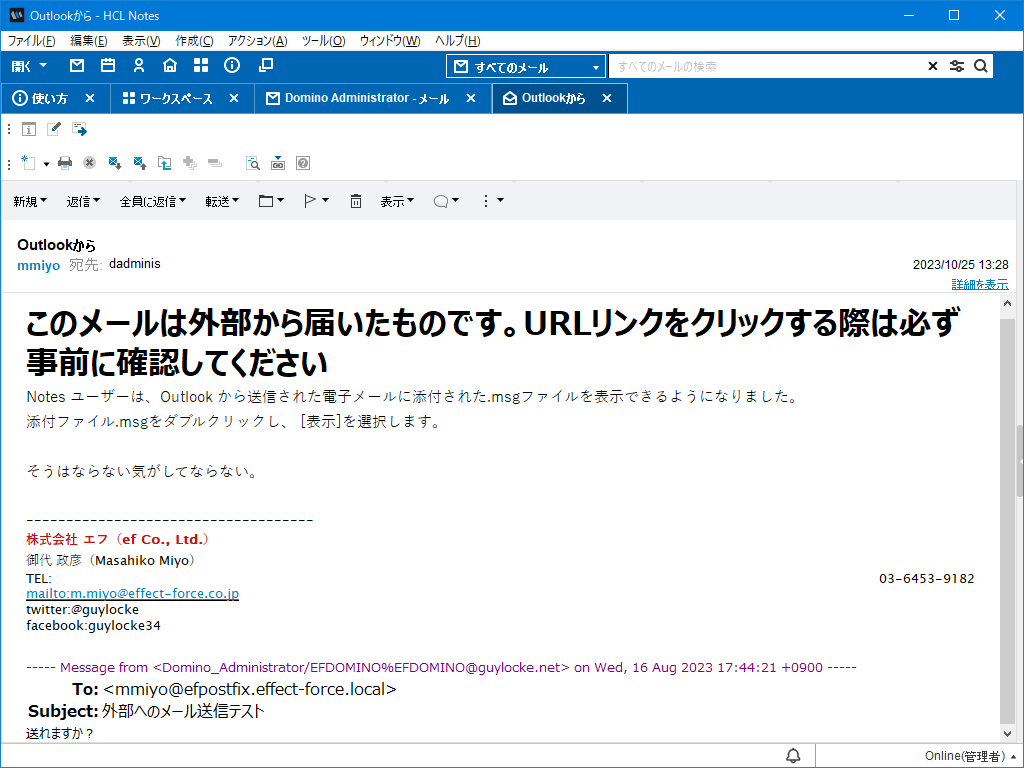 －  23 －
カレンダー機能の強化
オンライン会議への参加方法の強化
会議招集に「アラーム」を設定している場合、アラームが表示されたときに[参加]ボタンで会議に参加可能
オンライン会議でないと利用不可
参加者（受信者）は受け取った会議招集を編集することでアラーム設定可能･･･
OnTimeは会議招集送信時に受信者にもアラームを設定できる（とのこと）
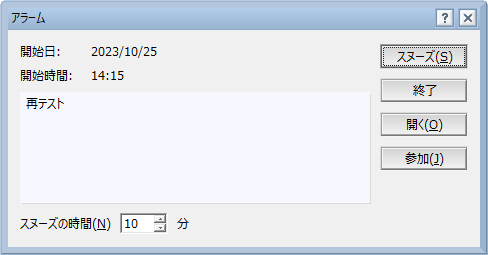 －  24 －
ワークスペース
－  25 －
ワークスペースの強化
長い長いタイトルのNotesアプリケーションに対応
プリファレンスで「ワークスペースアイコンで長いデータベース名を表示する」にチェックを付けると･･･
即時反映！！
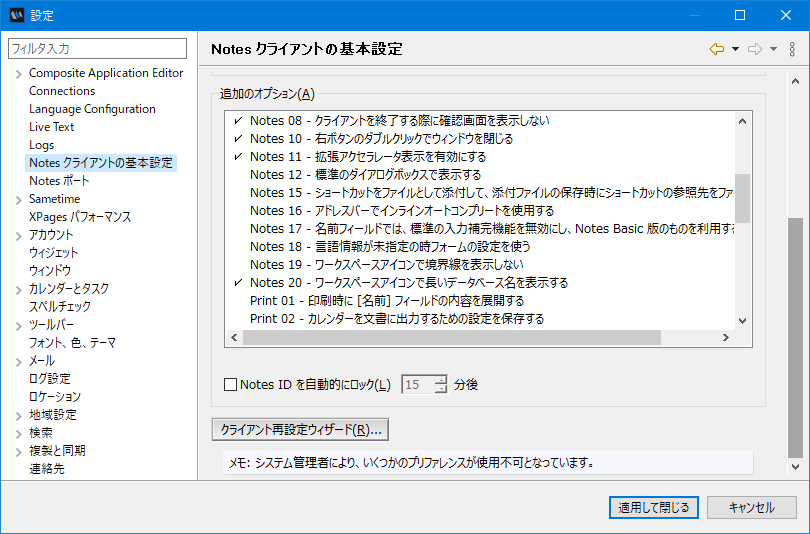 －  26 －
ワークスペースの強化
長い長いタイトルのNotesアプリケーションに対応!?
ワークスペース上で省略されずに表示されます！
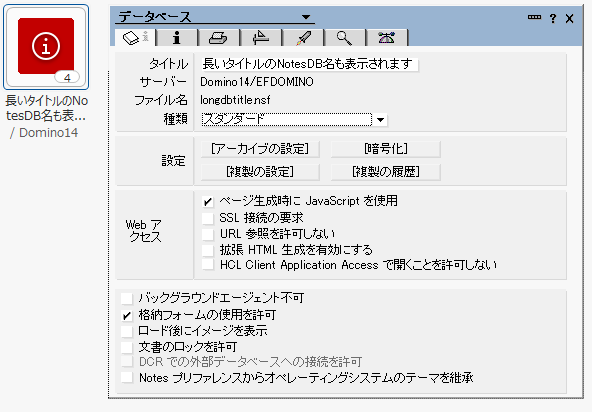 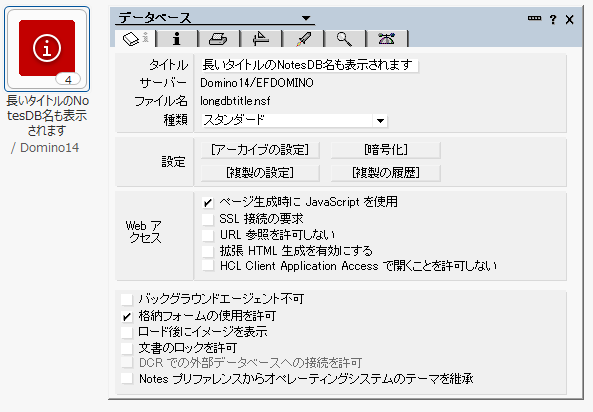 After
Before
－  27 －
ワークスペースの強化
限界はある･･･
あまり長い名前は付けないように！
マウスホバー時にタイトル全部が表示されるのは12.0から！
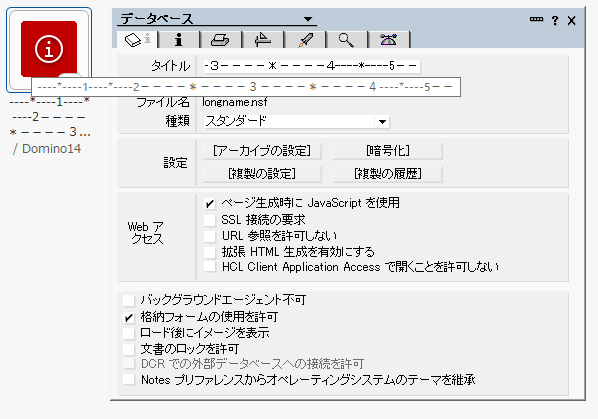 －  28 －
ワークスペースの強化
ワークスペースはどう変化する？
長い名前を表示するとワークスペースを圧迫しない？
若干広がるけどほぼ影響はない
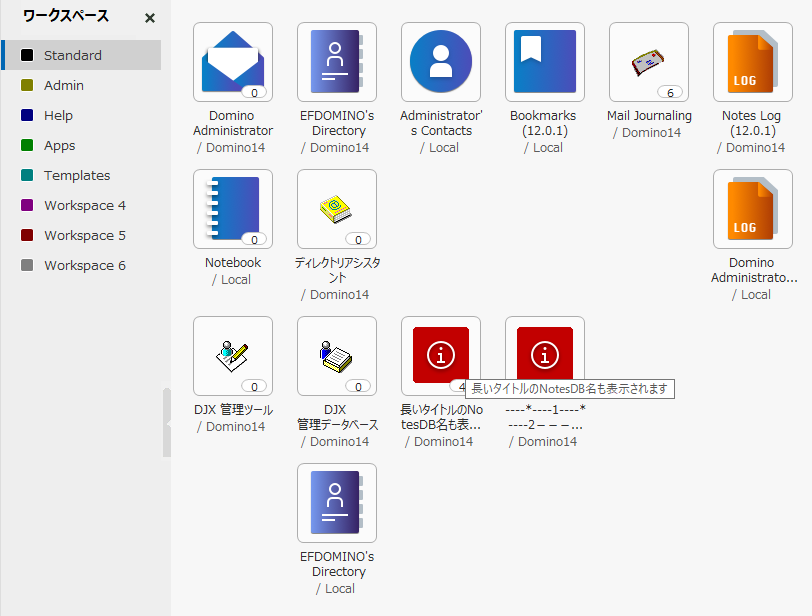 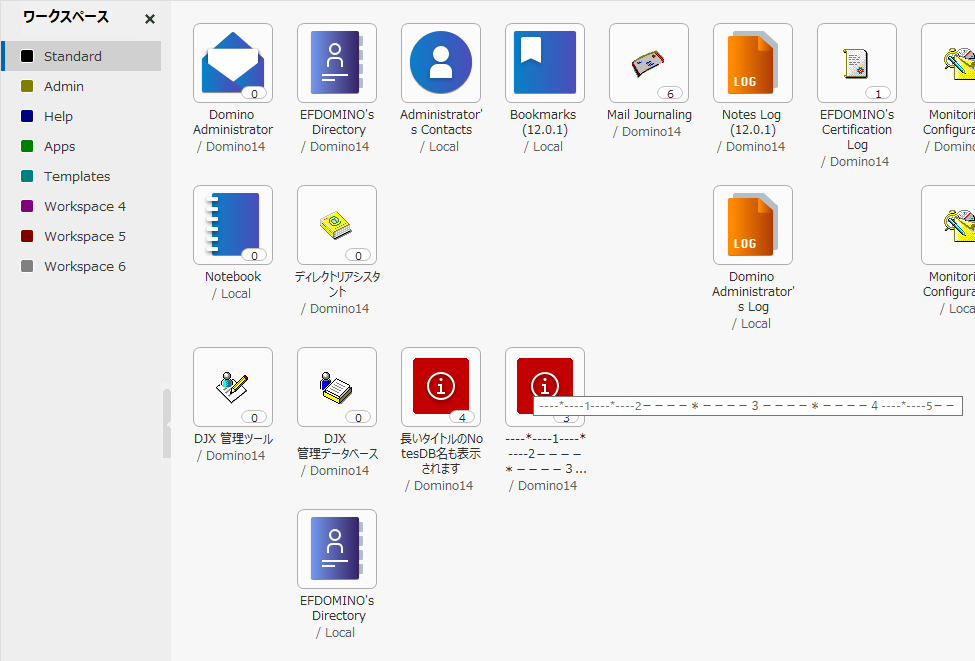 ほんの少し広がっているのが分かる？
Before
After
－  29 －
デバッガーの無効化
－  30 －
デバッガーの無効化
LotusScript デバッガーを無効化するには？
デスクトップポリシーの「クライアントで LotusScript デバッガを無効にする」にチェックを付ける
“初期値を設定する”にしないとダメ！！！
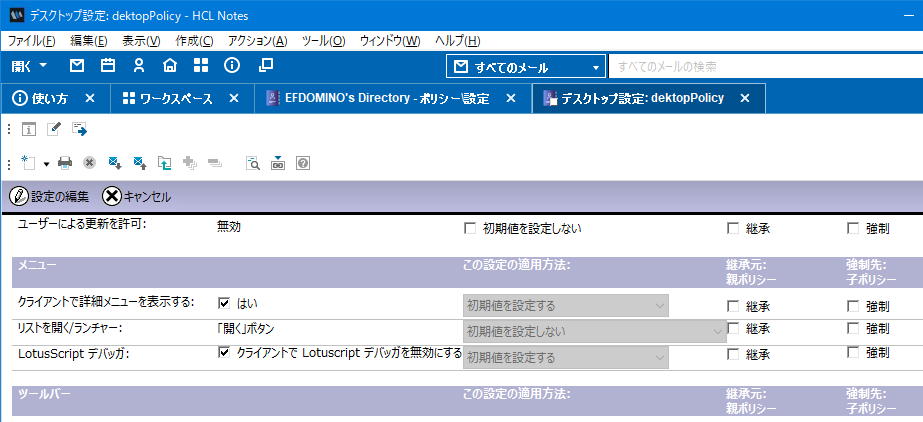 －  31 －
デバッガーの無効化
なぜかうまくいかない･･･
無効化されない
デバッグ出来る
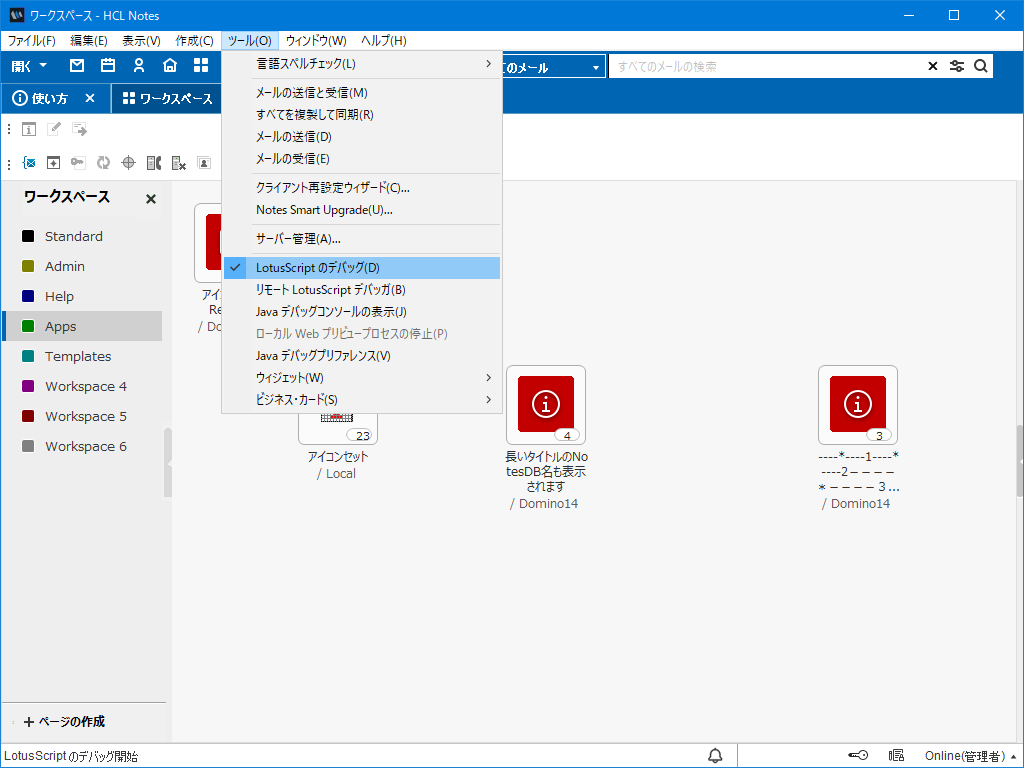 －  32 －
デバッガーの無効化
デスクトップポリシーが反映されない？
「Lotuscript デバッガを無効にする」（DisableLSDebugger）という項目は、文書保存時に「PolicyDNCNames」「PolicyDNCVals」というアイテムにペアで格納する
デスクトップポリシーの”初期値を設定しない”にしていると、Notesクライアントのデスクトップポリシー文書にはこのアイテムが作成されない
検証を行いましたが正常動作が確認できませんでした
－  33 －
ビューアイコンのリスタイル
－  34 －
ビューアイコンのリスタイル
ビューアイコンはリスタイル不要！
Domino Designerのビューのプロパティでリスタイル可能！
「スタイル変更したアイコンを使」にチェックを付けるだけ
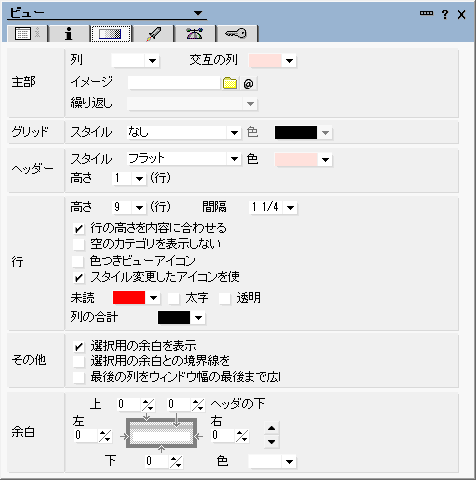 －  35 －
ビューアイコンのリスタイル
新旧アイコンのビューは混在不可･･･
最初に開いたビューの設定が有効になる
Designerではそれぞれを確認可能
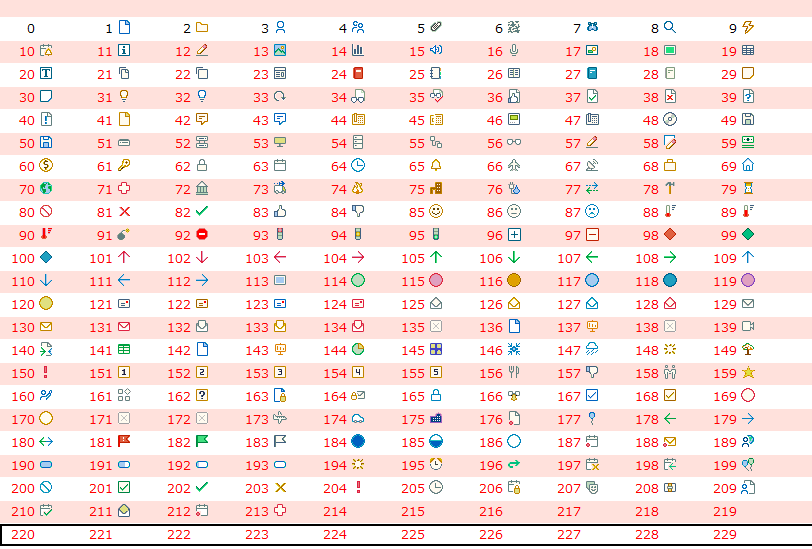 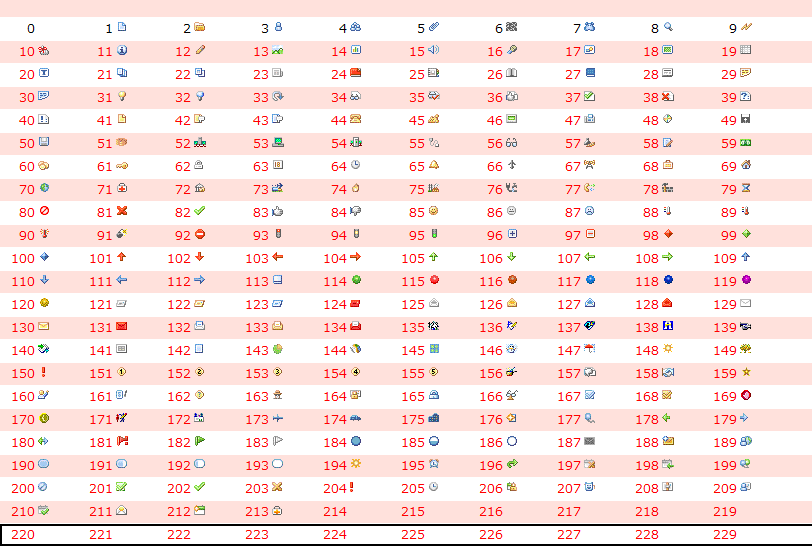 After
Before
－  36 －
その他の新機能
－  37 －
その他の新機能
Domino
AdminCentral
インストール関連
セキュリティ機能
DAOS
リスタイル

Notes
インストール関連
Notes連携ログイン機能
Domino Designerのソースコード統合
－  38 －